The Requirements of Repentance
Acts 17:30-31
What is Repentance?
Feeling sorry for what we have done?

2 Corinthians 7:8-10 
Godly sorrow leads to repentance. Worldly sorrow leads to death.
What is Repentance?
Sorrow is a feeling; repentance is an action. 

“to turn” - Acts 26:20

The people of Nineveh “repented” (Matt. 12:41)
They “turned from their evil way.” (Jonah 3:10)
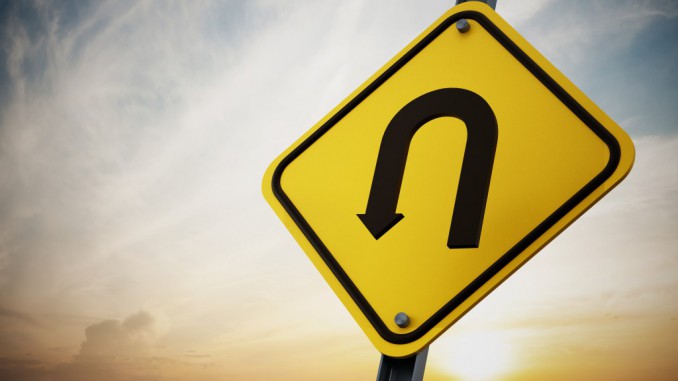 Requirements of Repentance
A Desire To Repent
Acts 2:36-38; Joel 2:12-13

An Acknowledgement of our Sin
2 Sam. 12:13; Acts 19:18-19

Must Bear the Fruits of Repentance
Reformation of Conduct - Luke 3:10-14
Restitution of Wrong - Luke 19:8